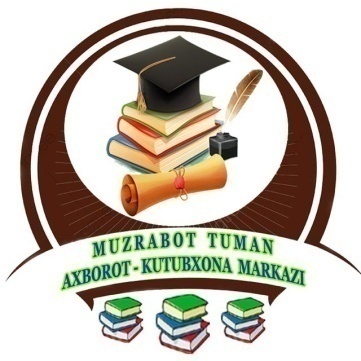 Yozuvchi Abdukarimov Sunnatulloning
“Armon uchqunlari”  nomli kitobi taqdimoti
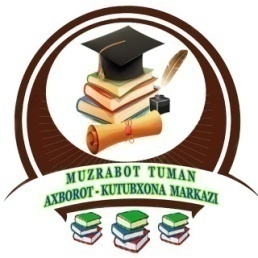 Hayoti va ijodi
Abdukarimov Sunnatillo Asadovich – 1983-yil 30-sentyabrda Surxondaryo viloyati Muzrabot tumanidagi Fayziobod mahallasida ishchi oilasida tug‘ilgan. 
1989 yil Muzrabot tumanidagi                  19 - umumta’lim maktabiga o‘qishga borib, 2000 yil ushbu maktabni a’lo baholarga tamomlagan. Maktab ta’limidan so‘ng, Qashqadaryo Patentshunoslik  va Ixtirochilik nodavlat institutida (2000-2004 yillar) iqtisodchi-hisobchi yo‘nalishini, Muzrabot kichik va o‘rta biznes kollejida (2004-2007 yillar) moliya yo‘nalishini  tamomlagan.
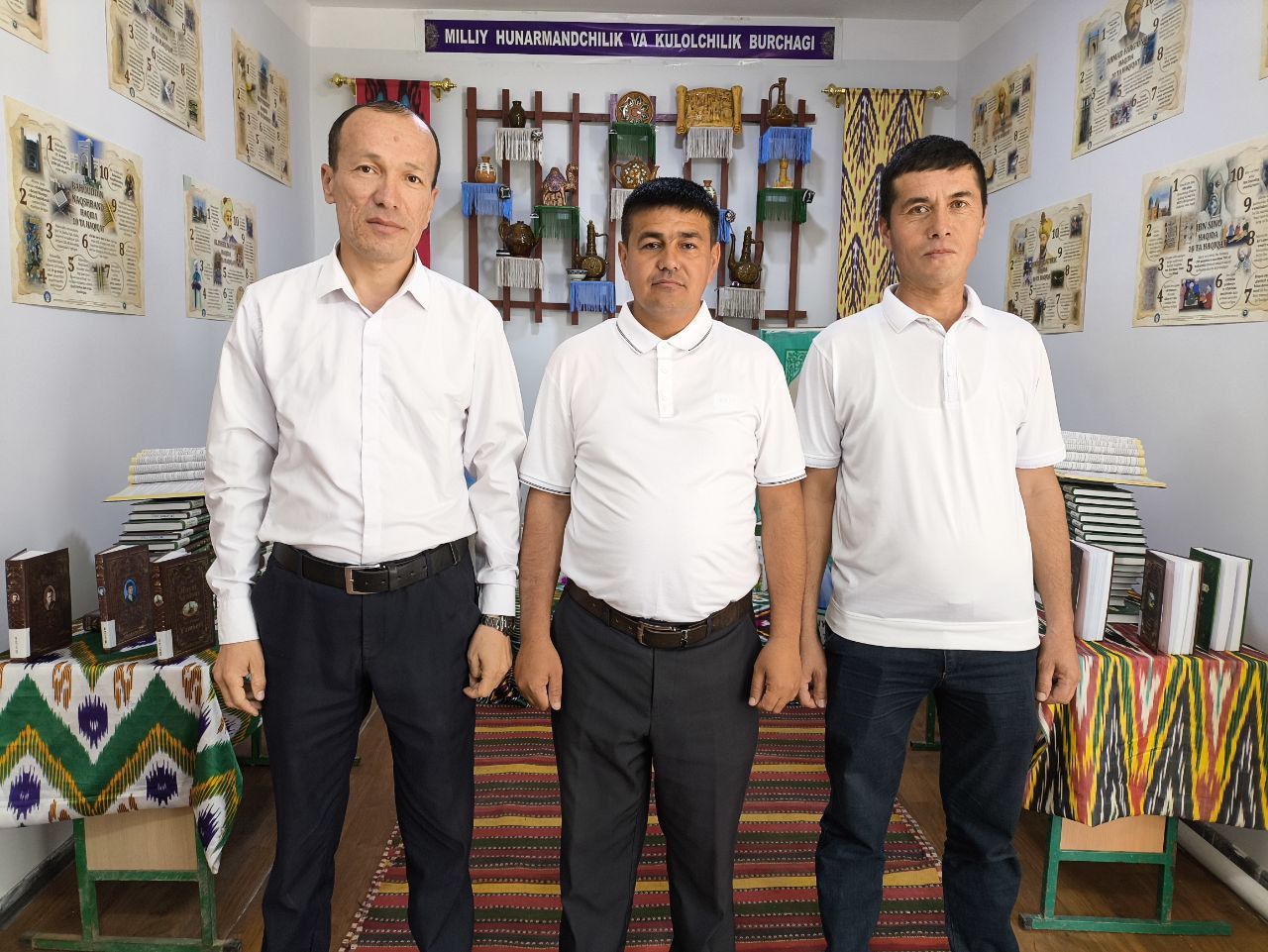 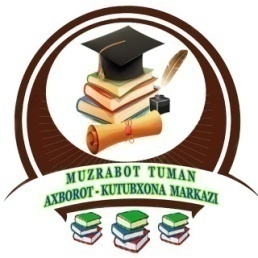 Adibning eng sara  she’rlari
She’rlari “Mehnat Zafari” (hozirgi Muzrabot), “Boysun ovozi”, “Surxon tongi”, “Oks-press”, “Adolat tarozisi” gazetalarida e’lon qilingan. Ilk she’riy to‘plami 2001-yilda “Nola” nomi bilan nashr etilgan. 
Shundan so‘ng ijodkorning turli yillarda “Ota yurt qo‘shiqlari”  (2005 y), “Muzrabot malikasi” (2009 y), “Oqtoshobodlik go‘zal” (2010 y), “Dunyo bizdan o‘tmaydi” (2015 y) “Armon uchkunlari” (2023 y) she’riy to‘plamlari chop etiladi.
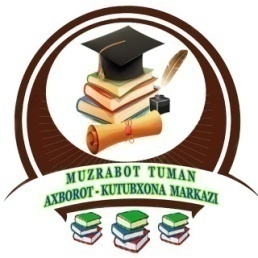 ARMON  UCHQUNLARI
Ushbu kitobda muallifning “Nola”, “Ota yurt qo‘shig‘i”, “Muzrabot malikasi”, “Oqtoshobodlik go‘zal”, “Dunyo bizdan o‘tmaydi” she’riy to‘plamlari chop etilgan.
Abdukarimov Sunnatulloning sizga havola etilayotgan “Armon uchqunlari” da muallifning qirq yoshlik hayot kuzatuvlari badiiy aks ettirilgan
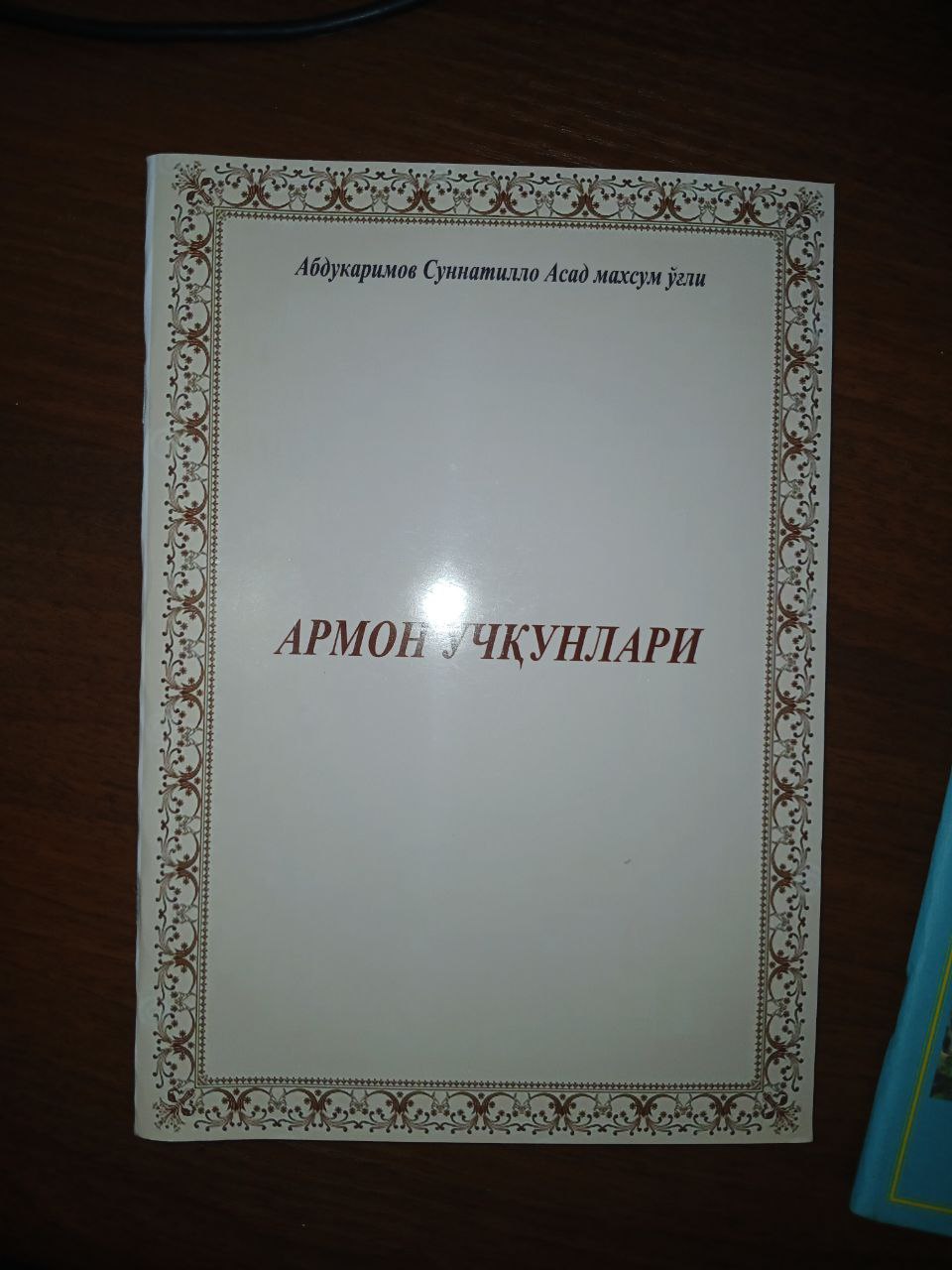 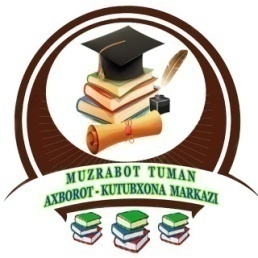 Vatanni qo‘riqlar mardlar!
Tunlar osoyishta, kunlar xotirjam,
Ular – la daxlsiz olis sarhadlar.
Misli  Jaloliddin shahdi mujassam,
Vatanni qo‘riqlar davyurak mardlar!

Yovga toptatmayman deb har qarich yerni,
Yurtim  deb to‘kkanda peshona terni.
Ayozu saraton cho‘chitmas sherni,
Vatanni qo‘riqlar davyurak mardlar!
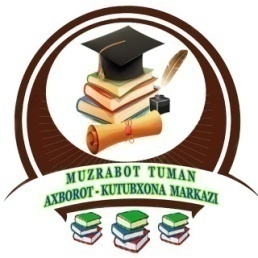 MUHABBAT  MALIKASI
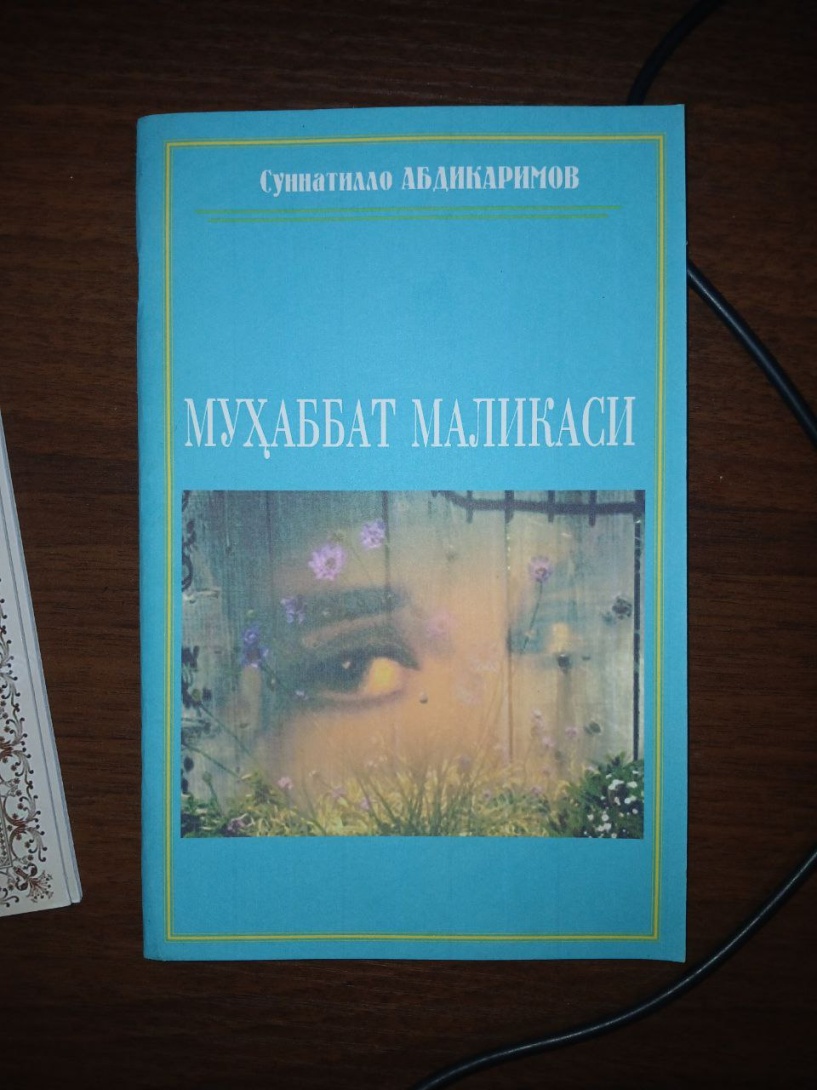 Qadimiy va hamisha navqiron muhabbat mavzusi, shoirning ruhiy kechinmalar, voqelikka munosabat qalamga olingan bu kitob, o‘ylaymizki, Siz aziz kitobxonni be’tibor  qoldirmaydi.
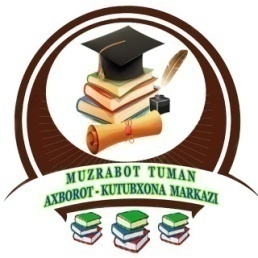 MUHABBAT  MALIKASI
Mehrin mendan ayagan,
Muhabbat malikasi.
So‘zingga tushunmasman
Nedir ishqing shevasi?

Yoningga borarmanu,
Qaytishga yo‘lim yo‘qdir.
Uzun – uzun kipriging
Qalbga sanchilar o‘qdir.
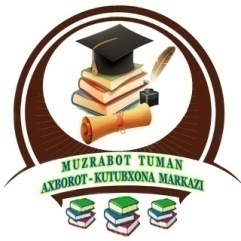 OQTOSHOBODLIK  GO‘ZAL
Abdukaromov Sunnatullo Asadullo o‘g‘li  	sizga tanish nom muhtaram o‘quvchi. U o‘zining “Nola”, “Ota yurt qo‘shig‘i”, “Muhabbat malikasi” nomli she’riy to‘plamlari, o‘nlab qo‘shiqlari orqali o‘z muxlislarini topib olgan yosh ijodkor.
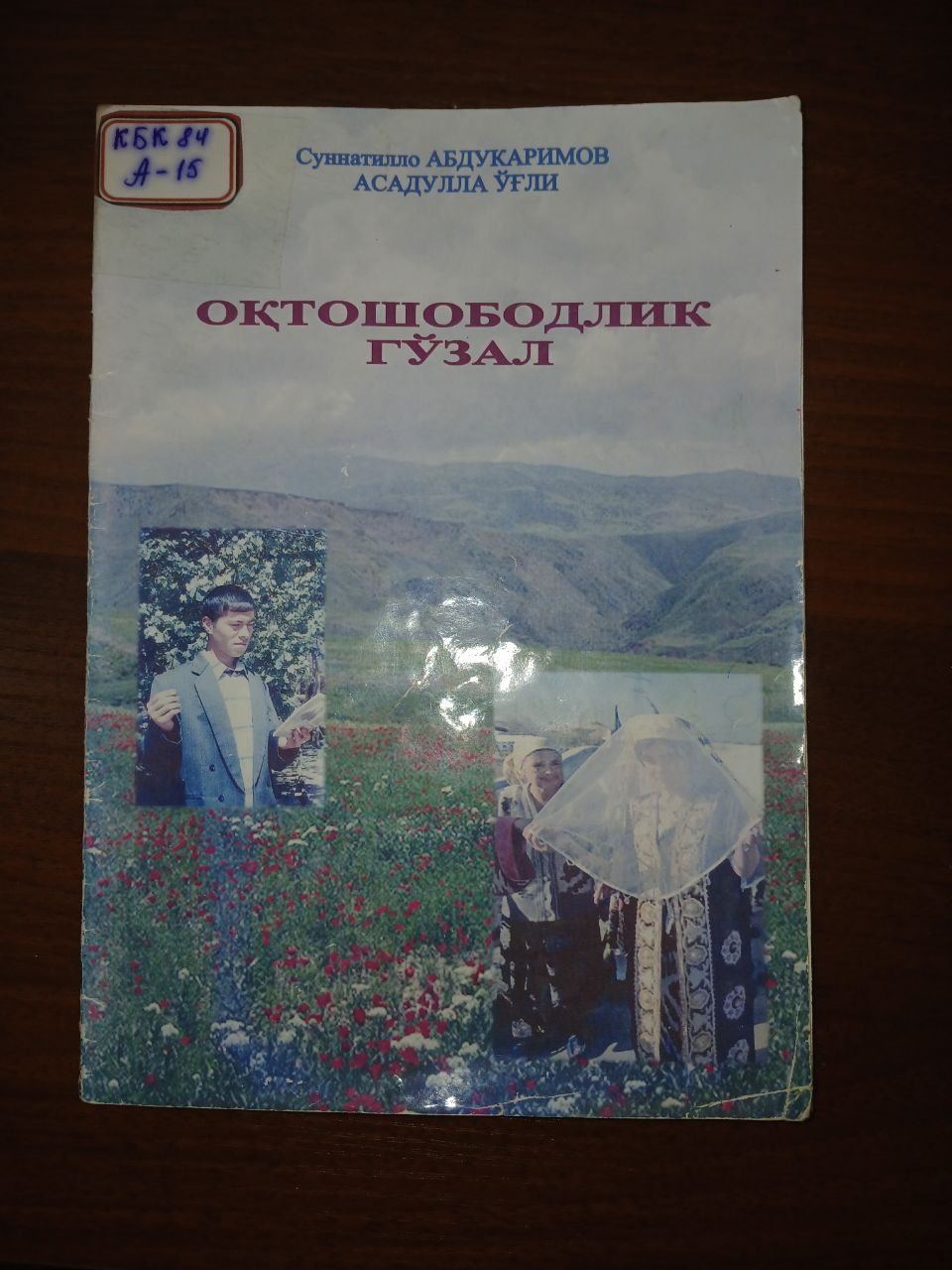 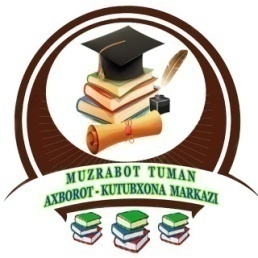 TILAK
Solih farzand-o‘g‘il-qiz,
Zurriyoddir-qolar  iz.
Mol-dunyo emas, farzand,
Tilak, ey umri aziz.
Qiz bo’lsa, u bradoshing.
Sovutmas  luqma  oshing.
Yostiqqa  etsa  boshing,
Artar  ko‘zingda  yoshing
                            O‘g‘il suyangan tog‘ing,
                             Umring gulshani, bog‘i.
                             O‘g‘king bo‘lsa uyingni
                              Aslo  o‘chmas chirog‘i
Foydalanilgan adabiyot:
Sunnatullo Abdukarimov. 
Armon uchqunlari. She’rlar. – Qarshi.: “Fan va ta’lim”,  2023. – 45 b. 
Sunnatullo Abdukarimov. 
Muhabbat malikasi. She’rlar. – Qarshi.: “Nasaf”,  2009. –  58 b. 
Sunnatullo Abdukarimov. 
Oqtoshobodlik go‘zal. She’rlar. – Qarshi.: “Nasaf”,  2010. –  26 b. 

Tayyorladi:   
Axborot bibliografiya bo‘limi xizmat raxbari: 
                                    U.Abdullayeva